Processing
Designing and developing a program
Objectives
Understand programming as the process of writing computer instructions that achieve a goal
Understand computing as the study of algorithms
Be able to state:
Properties of algorithms
3 basic control structures
Be able to:
Write a (simple) algorithm
Effectively use a variable in an algorithm
Appreciate high level languages
Computer Science is no more about computers than astronomy is about telescopes. 
			- attributed to E.W. Dijkstra
[Speaker Notes: I can’t determine if Dijkstra actually ever said this, but here are some similar quotes: 
“Computer science is no more about computers than astronomy is about telescopes, biology is about microscopes or chemistry is about beakers and test tubes.  Science is not about tools.  It is about how we use them and what we find out when we do.”  – Fellows/Parberry, Computing Research News, 1993
“Computer Science is no more about computers than the music industry is about microphones” – CS4FN website 
Point out right from the start that computing involves more than just programming computers.  Programming may be “at its core” in some sense and it will certainly be hard to miss in this course, but computing also involves other stuff that we’ll talk about (people and communication skills, creativity).]
Computing
Computing is not:
The study of computers
The study of how to write programs
The study of computer applications
Computing is the study of algorithms, where an algorithm is a procedure that solves a problem using an ordered, unambiguous, finite set of operations.
[Speaker Notes: aka “Computer Science”
The “computing is not” points are partially true, but incomplete:
We study computers like astronomers study telescopes, they are important tools but nothing more.  Science does not study tools.
We write programs like engineers build bridges, they are important products but nothing more.  We’ll focus here in this class.
We use computer applications like drivers use cars, we care about drivers but we’re more like automotive engineers.  Computer applications have changed every discipline in fundamentals ways.
These 3 things are aspects of computing, not the whole.]
Algorithms
Algorithms are powerful constructs used in problem solving.
To be computed, they must have the following properties:
Finite

Ordered

Unambiguous
[Speaker Notes: Algorithmic thinking – it’s more common than you think it is! Implemented algorithms are to the information revolution what machines were to the industrial revolution.
Recall that an algorithm is procedure that solves a problem using a finite, ordered & unambiguous set of operations (see earlier slide).  
Make the algorithm finite so that it can be implemented on a computer.  
Order the algorithm using the 3 basic control structures (using indentation to indicate scoping).  These are discussed on the next slide.
Make the algorithm unambiguous by using the appropriate level of detail for both operations and data.  
- 	Non-programmers shouldn't use "just kinda" steps that rely on their subconscious (because it's hard to program the sub-conscious).  
Programmers shouldn't write code (because it takes too much time and obscures the real algorithm that they should be thinking about).
Don’t forget to be clear about the data structures.]
6
Operations
The operations used in algorithms are primitive tasks that can be executed.
Primitive operations are the “basic” operations in the application domain, e.g., basic arithmetic, drawing graphical shapes.
[Speaker Notes: Any basic operation is fine, so long as it is finite and unambiguous. No “miracle” functions are allowed.
Your job as a programmer is to take the operations (i.e., the “tools”) provided by your programming language and use them to write programs that perform useful or interesting tasks.]
7
Example: Card Sorting
Write instructions for sorting cards:
The cards start face down on the table
The instructions must be for only one person.
The person moving the cards can only have one card in each hand at any point (i.e. s/he can only look at the values of two cards)
The instructions can't require that the person remember the value of a card once they put it down. You can however use the space on the table however you like.
8
Control Structures
Control structures specify the ordering of the operations in the algorithm.
There are three basic control structures:
Sequence

Selection

Repetition
[Speaker Notes: Exactly 3, no more, no less.
Do examples on the next few pages based on the class exercise if possible.]
9
Sequence
A sequence of multiple operations is executed in order.  

			operation1
			operation2
			…
			operationn
operation1
operation2
…
operationn
10
Selection
Selective operations are executed conditionally. 
if condition then 
		set of operations1 
else 
		set of operations2
T
condition
F
operations1
operations2
[Speaker Notes: condition is a simple true/false condition. If condition is true, then the set of operations1 is performed. Otherwise set of operations1 is not performed.
The else and accompanying set of operations2 is optional. If the else is included and condition is false, then the set of operations2 is performed.

Note that the selectively executed operations are indented in the pseudocode to make it clear what the condition is and what the selected operations are.]
11
Repetition (conditional version)
Some repetitive operations are conditional.  Pattern:
Repeat while condition
		set of operations
		Move on
F
T
condition
operations
[Speaker Notes: This one handles looping when you don’t know how long you should repeat.
condition is some boolean (true or false) condition

   Use Euclid’s algorithm here (next slides)]
12
Repetition (list version)
Repetitive operations are executed iteratively. Some repetitive operations process lists of items.  Pattern:
Repeat for each list element
		set of operations on current element 
		Go on to next list element
[Speaker Notes: This one handles lists of things. 
list is some list of similar elements (e.g., CDs, days, files).
Work with the current list element is the place in the algorithm where you do whatever work you need to do on the list elements. Note that inside the loop you only work with one element at a time (i.e., the “current” element); more complicated operations like “just look over the whole list” are too ambiguous to implement directly.
Go on to the next list element is the statement at the end of the loop body that sends control back to the beginning of the loop to work on the next element in the list.]
13
Example: Card Sorting
Write instructions for sorting cards:
The cards start face down on the table
The instructions must be for only one person.
The person moving the cards can only have one card in each hand at any point (i.e. s/he can only look at the values of two cards)
The instructions can't require that the person remember the value of a card once they put it down. You can however use the space on the table however you like.
14
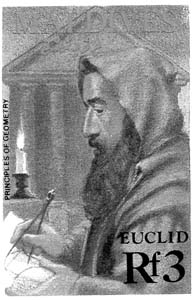 Euclid of Alexandria (325-265BC) The Elements
Euclid’s Algorithm finds the greatest common divisor of two positive natural numbers, a & b (where a ≥ b).
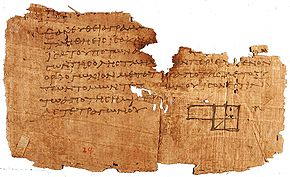 Images from www-groups.dcs.st-andrews.ac.uk & wikipedia.org
[Speaker Notes: See http://en.wikipedia.org/wiki/Greatest_common_divisor
This is a procedure with a finite, ordered, unambiguous set of operations, i.e., an algorithm.  We’ll work through an example of this later in the lecture.  For now, just note that:
Algorithms really are important for computing, so when we’re helping you in this class, we’ll likely irritate you by first focusing on your algorithm (or lack thereof) before even looking at your code.
Algorithmic thinking is very important, regardless of whether you go into CS/IS or not.  All organizations have “procedures” that must be formulated and followed.  E.g., Calvin College admissions/scholarships – we have to have a good answer to the question “why did person A get accepted and not person B?”.  E.g., A business has to have a standardized procedure for hiring new employees.  Etc. etc. etc.]
15
Example: Euclid’s Algorithm
Test Cases: 
	GCD(36,16)→4; GCD(1,1)→1; GCD(1260,198)→18
Given: 
	Two positive natural numbers a & b

Set remainder = some non-zero value
Repeat these steps until remainder = 0
      Set remainder = the remainder of a divided by b
      If remainder = 0 Then
           Print GCD is b
      Else
           Set a = b and b = remainder
		Go on to the next repetition
[Speaker Notes: Do an example, explicitly writing out the variables a, b, and remainder:
GCD(36,16): 36 = 16*2 + 4   ->  GCD(16,4): 16 = 4 * 4  with 0 remainder -> “GCD is 4”
GCD(1260,198): 1260 = 198*6 + 72  -> GCD(198,72): 198 = 72*2 + 54 -> GCD(72,54): 72 = 54*1 + 18 -> GCD(54,18): 54 = 18*3 + 0 with 0 remainder ->  GCD(1260,198) = 18
Note the following things:
The algorithm is finite, ordered (using the 3 control structures) and unambiguous (using the appropriate level of abstraction).
The algorithm is not “obviously” correct, but if you follow it faithfully, you’ll get the right answer.  Euclid proved that this would be case, no matter what the input.  It’s actually boring to “execute” the algorithm, that’s why we program computers to do it for us; we get the more interesting task of writing the algorithm - computers are fast but dumb.
We assume that a & b are positive, natural numbers.  Be careful about your assumptions – violated assumptions sink ships.
Always think about test cases – you can’t test everything, but come up with some test cases that will expose potential problems with the algorithm. Use pathological test cases (e.g., GCD(1,1), GCD(240,1), GCD(1260,198) )
Missing test cases crash airplanes.
The variables store values.  Write them out (a, b and remainder) – computers are forgetful. Variables can only have 1 value at a time.
Indentation makes the structure clear – computers are pedantic.
http://en.wikipedia.org/wiki/Euclidean_algorithm]
Programming
Programming is the process of writing sets of computer instructions, called programs, to create user experiences.
Programs must be written in a language, called a programming language, that:
The machine will understand;
Has adequate expressive power;
The programmer can understand and use productively.
[Speaker Notes: You’ve got to speak the computer’s language, i.e., you’ve got to program.  English is not a good programming language.  It’s too ambiguous.  
Examples: (More great ones here: http://www.gray-area.org/Research/Ambig/)  
    Context sensitive: time flies like an arrow
                                 fruit flies like bananas
    Homonyms: They were too close to the door to close it.
    Lexicon of Inconspicuously Ambiguous Recommendations:
	To describe an ex-employee who had problems getting along with fellow workers: I am pleased to say that this candidate is a former colleague of mine. 
 	To describe a candidate who is so unproductive that the job would be better left unfilled: I can assure you that no person would be better for the job. 
	To describe a job applicant who is not worth further consideration: I would urge you to waste no time in making this candidate an offer of employment. 
	To describe a person with lackluster credentials: All in all, I cannot say enough good things about this candidate or recommend him too highly. 
    "I once shot an elephant in my pajamas. How he got in my pajamas I'll never know" Groucho 

People operate with this sort of under-specified command all the time, computers can’t.  With computers you need to be PRECISE about the objects and the actions.
This is a hard balancing act.  High-level languages are usually the right way to go, but there have been many different HLL definitions proposed.  Some have caught on, others haven’t.]
17
Programming Languages
High-level programming languages (HLLs) are not created equal.
Choose an appropriate language for each sort of experience:
Small business applications;
Enterprise applications;
System applications;
Data-based applications;
Graphic design applications.
[Speaker Notes: There are hundreds of programming languages.  Some are very special purpose, others are more general purpose.
Small business programming – VB.Net or C#.Net
Enterprise programming – J2EE
System programming – C 
Scripting – perl, php
Data and database manipulation – SQL]
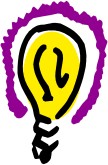 What’s the
Big Idea
18
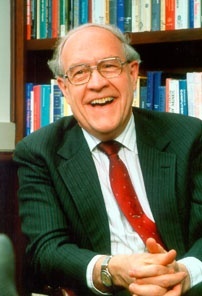 Fredrick P. Brooks (1931- )The Mythical Man-Month
Joys of programming

We enjoy designing things because we are created in the image of God.

The computer is a powerful and rewarding tool to use.
Woes of programming

The “mindless” details can be excessively tedious.


Products become obsolete too quickly.
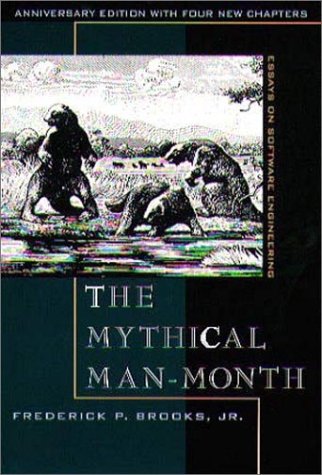 As the child delights in his mud pie, so the adult enjoys building things, especially things of his own design.  I think this delight must be an image of God's delight in making things, a delight shown in the distinctness and newness of each leaf and each snowflake.
			         - F. P. Brooks, Jr.  The Mythical Man-Month, 1975
images from: http://www.amazon.com/
[Speaker Notes: The Mythical Man Month chronicles IBM’s OS/360 project, the largest software project up til 1964.  Brooks was the project leader.  Note that he explicitly talked about how the waterfall model on the previous page is wrong (he advocated iterative design or the “growing” or software).
Joys of the craft (I.e., programming):
1. The joy of building things.  “I think this delight must be an image of God’s delight in making things, a delight shown in the distinctness and newness of each leaf and each snowflake.”
2. The pleasure of making useful things.
3. The fascination of making complex artifacts.
4. The joy of always learning.
5. The joy of using the computer (flexible, scalable)

Woes of the craft:
1. The smallest errors mess things up.
2. Other people set your agenda
3. Picky details are a pain.
4. Debugging/testing drags on and on.
5. The product becomes obsolete so quickly.]
19
Software Engineering
The goal of software engineering is to produce systems that have the following characteristics:
The algorithm and data structures solve the problem correctly and efficiently.
The encoded algorithm is understandable.
The resulting system is usable.
Achieving this for large problems requires creativity and ingenuity.
[Speaker Notes: We’ve got to design and implement algorithms that have these properties.
Give examples of programs that don’t (and do) these things:
Correctness (it actually solves the problem):
     bad: radiation gone bad (linear accelerators programs functioning incorrectly -- http://well.blogs.nytimes.com/2010/01/23/when-radiation-treatment-turns-deadly/)
     bad: the patriot missile system (>100 hours had cumulative timing fault)
     good: What we hope most any program actually is
Efficiency (without wasting time or space) :
     bad: A full-search chess program; 
     bad: Chad VP’s GR library search program (using grep)
     good: the new Oracle-based GR library program
Readability (understandable by another person):
     bad: “Watch this Steve”
     good: code with whitespace, informative variable names
usability (in a way that is easy for its user to learn and use):
     bad: dragging the disk to the trash can on the mac?!
     good:  the rest of the mac interface - it’s worth the extra money.]
20
The Development Life-Cycle
Realistic problems tend to be large enough to require the disciplined effort of multiple people, coordinated into phases:
Analysis;
Design;
Implementation;
Testing;
Maintenance.
[Speaker Notes: I’ll say a bit about each of these tasks, sometimes called “phases”:
Analysis – Understand the goals of the problem; ask “what” questions.
Design – Layout the solution; draw sketches; specify data structures & algorithms; ask “how” questions.
Implementation – Faithfully translate the design into a running prototype; “do” it.
Testing – Verify that the prototype actually satisfies the goals of given in analysis; “evaluate” it.
Maintenance – deploy and maintain it.
In this course, we’ll focus heavily on design, implementation and testing.]
21
Sequential Development
The software development life-cycle is traditionally viewed sequentially.
Analysis
Design
Implementation
Testing
Maintenance
[Speaker Notes: The so-called waterfall model. Much maligned, much used nevertheless.]
22
Iterative/Incremental Development
Agile development tends to use a more iterative and incremental model.
Analysis
Design
Testing
Implementation
[Speaker Notes: We’ll call this IID (Iterative/Incremental Development). Note that the “D” is not design here, it’s the whole development process.

However you orchestrate the phases, you should always follow one critical rule: “Think first, program later”.]
23
Engineering a Program
Programs must be written in a language that the computer “understands”.
Virtual Machines
Computer hardware
Machine language
Assembly language
High-level language
[Speaker Notes: We won’t say much about the computer hardware.]
24
Machine Language
A computer only understands a specially designed machine language.
Machine language statements are: 
Stored in a computer’s memory, which is a sequence of binary digits (bits – 0 or 1): 
Retrieved from memory and executed one at a time
25
An Example (hypothetical)
00010000000000000000010000000000001001000000000000000100000000010010001100000000000001000000001000010001000000000000010000000011000100000000001101000100000000000010010000000000000001000001100100100011000000000000010000000010000100010000000010000100000000110001110000000000010...
[Speaker Notes: If you look into memory, there are no boundaries, just a long string of 0’s and 1’s.   The processor, however, knows how to “break the instructions up”.
Do the break up manually on the slide, showing multiple instructions comprising:
OP code (tells you how to break up the rest)
1st operand register
2nd operand register
3rd result
last 6 function]
26
A Real Example
Intel Pentium executable machine code

000000100111000000010001 000001100100010101000110
000001100010010101010100 000000100001000000010001
000001100111000101010001 000001110001000101100100
000000100111000101010111 000000100001000101000011
000000000101000000010101 000001100001010101000111
000000110001000101000011 000001100001010100110111
000001100110010101010111 000001100100010101100000
000001100010010101010100 000000100111000101000100
000000000110010001110010 000001010111010000010010
000001010111010100110111 000001100111000101000111
000001010111010101100101 000001100111010101000011
000001110000000101010101 000001100110000101010001
000001100010000101000101 000001100001010100110111
000000000110010001110010 000000000100010000010010
000001100010000001010110 000001100011000101000101
000001010111010000010001 000001010111010100110111
000001100000010101010101 000001100111000101010001
000000000100010001110011 000001110001010001010110
000001100110000101000011 000000110001000000010001
000000000100010001110011 000001110010000001010110
000001110000000101110001 000000000100010101000101
000000110001000001100011 000000000100010001110011
000001100010010001010110 000001100010000101010110
000001100011000101000101 000000000101000000010101
000001110010000001010110 000001110100000101000101
000000000110010101100100 000000000100010000010010

… this goes on for another 74 lines...
SPARC executable machine code

000001110111010100000101 000001000110000100000110
000000000000010000000010 000000000000010000000000 
000000000000000000000000 000000000000000000000000
000000000000000000000000 000000000000000000000000
000000000000000000000010 000000000000000000000010
000000000000000000000000 000000000000000000000001 
000000000000000000000001 000000000011010000110000
000000000000000000000000 000000000000000001100100
000000000000000000000000 000000010011000100100100
000000000000000000000000 000000000000000000000000 
000000000000000001100100 000000000000000001000000
000000000000000000000101 000000000000000001010000
000000000000000000110011 000000000000000000110001
000000000000000000000000 000000000000000000000110 
000000000000000000000000 000000000000000001100100
000000000000000000000001 000000000000000001100100
000000000000000000000000 000000000000000000000000
000000000000000000000000 000000000000001001000000
000000000000000000000000 000000000000001001000000
000000000000000000000000 000000000000000000000101
000000000000000000000000 000000000000000000000000
000000000000000000000000 000000000000000000000011 
000000000000000000000000 000000000000001100100100
000000000000000000000000 000000000000000000000000
000000000000000000000000 000000000000000000000000
000000000000000000000000 000000000000000000100001 

  … this goes on for another 1600 lines...
[Speaker Notes: This program adds two numbers together:
int main()
{
  int x, y;
  x = 1;
  y = x + 2;
  return 0;
}
These were dumped using od -Ax <executable-filename>.  We’ll the program from which this came a bit later.  The output was in hex so I replaced the digits with their binary equivalents to make the example more consistent.
Note that the SPARC is much longer than the Intel (because the SPARC is RISC and Intel is CISC).]
27
Computer History
Early Computers required a programmer to write in machine language:
It was easy to make mistakes.
The mistakes were hard to find.
The resulting program was not portable.
As a result, programming in machine language was very difficult.
[Speaker Notes: A program is portable when it can be run with little or no change on different machines.  Machine language was machine specific.]
28
Assembly Language
To make programming easier, you can:
Devise a set of abbreviations corresponding to the machine language instructions.
Create a program to translate them into machine language.
Assembler
MOV	x,ACC
ADD	1,ACC
STO	ACC,y
0010111010101001
0110101010110101
1010011010111100
[Speaker Notes: Note how the assembler just takes each assembly language instruction and creates a single machine language instruction.  Basically, these are the same sets of instructions, just in different formats.  Presumably, the assembly language is easier to read.]
29
The Real Example
SPARC assembly language:

main:
	save	%sp, -120, %sp
	mov	1, %o0
	st	%o0, [%fp-20]
	ld	[%fp-20], %o0
	add	%o0, 2, %o1
	st	%o1, [%fp-24]
	mov	0, %i0
	b	.LL2
	 nop
	mov	0, %i0
	b	.LL2
	 nop
.LL2:
	ret
	restore
Intel Pentium assembly language:

_main:
	pushl %ebp
	movl %esp,%ebp
	subl $24,%esp
	call ___main
	movl $1,-4(%ebp)
	movl -4(%ebp),%eax
	addl $2,%eax
	movl %eax,-8(%ebp)
	xorl %eax,%eax
	jmp L2
	.align 4
L2:
	movl %ebp,%esp
	popl %ebp
	ret
[Speaker Notes: Returning to our real example, here is the assembly language that can be assembled into the machine code we discussed earlier.  Note that the assembly languages are different (just as the machine languages were different).]
30
The Real Example
SPARC assembly language:

main:
	save	%sp, -120, %sp
	mov	1, %o0
	st	%o0, [%fp-20]
	ld	[%fp-20], %o0
	add	%o0, 2, %o1
	st	%o1, [%fp-24]
	mov	0, %i0
	b	.LL2
	 nop
	mov	0, %i0
	b	.LL2
	 nop
.LL2:
	ret
	restore
Intel Pentium assembly language:

_main:
	pushl %ebp
	movl %esp,%ebp
	subl $24,%esp
	call ___main
	movl $1,-4(%ebp)
	movl -4(%ebp),%eax
	addl $2,%eax
	movl %eax,-8(%ebp)
	xorl %eax,%eax
	jmp L2
	.align 4
L2:
	movl %ebp,%esp
	popl %ebp
	ret
Sun
Assembler
Intel
Assembler
000000100111000000010001 000001100100010101000110
000001100010010101010100 000000100001000000010001
000001100111000101010001 000001110001000101100100
000000100111000101010111 000000100001000101000011
000000000101000000010101 000001100001010101000111
000000110001000101000011 000001100001010100110111
000001100110010101010111 000001100100010101100000
000001100010010101010100 000000100111000101000100
000000000110010001110010 000001010111010000010010
000001010111010100110111 000001100111000101000111
000001010111010101100101 000001100111010101000011
000001110000000101010101 000001100110000101010001
000001100010000101000101 000001100001010100110111
000000000110010001110010 000000000100010000010010
000001100010000001010110 000001100011000101000101
000001010111010000010001 000001010111010100110111
000001100000010101010101 000001100111000101010001
000000000100010001110011 000001110001010001010110
000001100110000101000011 000000110001000000010001
000000000100010001110011 000001110010000001010110
000001110000000101110001 000000000100010101000101
000000110001000001100011 000000000100010001110011
000001100010010001010110 000001100010000101010110
000001100011000101000101 000000000101000000010101
000001110010000001010110 000001110100000101000101
000000000110010101100100 000000000100010000010010
000001110111010100000101 000001000110000100000110
000000000000010000000010 000000000000010000000000 
000000000000000000000000 000000000000000000000000
000000000000000000000000 000000000000000000000000
000000000000000000000010 000000000000000000000010
000000000000000000000000 000000000000000000000001 
000000000000000000000001 000000000011010000110000
000000000000000000000000 000000000000000001100100
000000000000000000000000 000000010011000100100100
000000000000000000000000 000000000000000000000000 
000000000000000001100100 000000000000000001000000
000000000000000000000101 000000000000000001010000
000000000000000000110011 000000000000000000110001
000000000000000000000000 000000000000000000000110 
000000000000000000000000 000000000000000001100100
000000000000000000000001 000000000000000001100100
000000000000000000000000 000000000000000000000000
000000000000000000000000 000000000000001001000000
000000000000000000000000 000000000000001001000000
000000000000000000000000 000000000000000000000101
000000000000000000000000 000000000000000000000000
000000000000000000000000 000000000000000000000011 
000000000000000000000000 000000000000001100100100
000000000000000000000000 000000000000000000000000
000000000000000000000000 000000000000000000000000
000000000000000000000000 000000000000000000100001
[Speaker Notes: This shows the assembly process creating the associated machine code.]
31
Computer History
The EDSAC (1949) was the first computer credited with using an assembler.
Assemblers allowed programmers to use mnemonics:
The programs were much easier to read.
It was much easier to find and fix mistakes.
The programs were still not portable.
[Speaker Notes: EDSAC is credited as using one of the first assemblers called "Initial Orders," which allowed it to be programmed symbolically instead of using machine code.]
32
High Level Language
To improve on assembly language, you can:
Devise a set of instructions modeled on well-understood human formalisms, e.g.,


Create a program to translate them into machine language:
Compiler
Interpreter
x = 1;
y = x+2;
[Speaker Notes: Numeric programming languages are frequently modeled on mathematical formula notation.]
33
Compilers
A compiler translates an entire program into machine language.
1010110011110101 
0000000000010000
0010111010110101
0000000000010010
0010111011111101
0000000000010100
Compiler
x = 1;
y = x+2;
[Speaker Notes: Note here that the compiler translates the whole program into machine language, potentially translating any single HLL instruction into many ML instructions.

Grace Hopper!]
34
000000100111000000010001 000001100100010101000110
000001100010010101010100 000000100001000000010001
000001100111000101010001 000001110001000101100100
000000100111000101010111 000000100001000101000011
000000000101000000010101 000001100001010101000111
000000110001000101000011 000001100001010100110111
000001100110010101010111 000001100100010101100000
000001100010010101010100 000000100111000101000100
000000000110010001110010 000001010111010000010010
000001010111010100110111 000001100111000101000111
000001010111010101100101 000001100111010101000011
000001110000000101010101 000001100110000101010001
000001100010000101000101 000001100001010100110111
000000000110010001110010 000000000100010000010010
000001100010000001010110 000001100011000101000101
000001010111010000010001 000001010111010100110111
000001100000010101010101 000001100111000101010001
000000000100010001110011 000001110001010001010110
000001100110000101000011 000000110001000000010001
000000000100010001110011 000001110010000001010110
000001110000000101110001 000000000100010101000101
000000110001000001100011 000000000100010001110011
000001100010010001010110 000001100010000101010110
000001100011000101000101 000000000101000000010101
000001110010000001010110 000001110100000101000101
000000000110010101100100 000000000100010000010010
The Real Example
int main()
{
  int x, y;
  x = 1;
  y = x + 2;
  return 0;
}
Intel
C++ compiler
000001110111010100000101 000001000110000100000110
000000000000010000000010 000000000000010000000000 
000000000000000000000000 000000000000000000000000
000000000000000000000000 000000000000000000000000
000000000000000000000010 000000000000000000000010
000000000000000000000000 000000000000000000000001 
000000000000000000000001 000000000011010000110000
000000000000000000000000 000000000000000001100100
000000000000000000000000 000000010011000100100100
000000000000000000000000 000000000000000000000000 
000000000000000001100100 000000000000000001000000
000000000000000000000101 000000000000000001010000
000000000000000000110011 000000000000000000110001
000000000000000000000000 000000000000000000000110 
000000000000000000000000 000000000000000001100100
000000000000000000000001 000000000000000001100100
000000000000000000000000 000000000000000000000000
000000000000000000000000 000000000000001001000000
000000000000000000000000 000000000000001001000000
000000000000000000000000 000000000000000000000101
000000000000000000000000 000000000000000000000000
000000000000000000000000 000000000000000000000011 
000000000000000000000000 000000000000001100100100
000000000000000000000000 000000000000000000000000
000000000000000000000000 000000000000000000000000
000000000000000000000000 000000000000000000100001 
000001110111010100000101 000001000110000100000110
000000000000010000000010 000000000000010000000000 
000000000000000000000000 000000000000000000000000
000000000000000000000000 000000000000000000000000
000000000000000000000010 000000000000000000000010
000000000000000000000000 000000000000000000000001 
000000000000000000000001 000000000011010000110000
000000000000000000000000 000000000000000001100100
000000000000000000000000 000000010011000100100100
000000000000000000000000 000000000000000000000000 
000000000000000001100100 000000000000000001000000
000000000000000000000101 000000000000000001010000
000000000000000000110011 000000000000000000110001
000000000000000000000000 000000000000000000000110 
000000000000000000000000 000000000000000001100100
000000000000000000000001 000000000000000001100100
000000000000000000000000 000000000000000000000000
000000000000000000000000 000000000000001001000000
000000000000000000000000 000000000000001001000000
000000000000000000000000 000000000000000000000101
Sun
C++ compiler
[Speaker Notes: This is a program in C++.  It’s much easier to understand than any of the others.]
35
Interpreters
An interpreter decodes each individual instruction and then executes it:
development is easier
execution is slower




Some languages (e.g., Lisp) allow both interpretation and compilation.
Interpreter
PRINT “hello”
hello
[Speaker Notes: Interpreters work either:
while the code is being written  OR
when the code is executed.
This example is written in BASIC, an early education language
Lisp allows interpretation for development purposes and compilation for delivery.]
36
Compilation + Interpretation
Languages can combine compilation and interpretation.
Interpreter
for UNIX
class intro extends java.lang.Object {
    intro();
    public static void main(java.lang.String[]);
}

Method intro()
   0 aload_0
   1 invokespecial #1 <Method java.lang.Object()>
   4 return

Method void main(java.lang.String[])
   0 iconst_1
   1 istore_1
   2 iload_1
   3 iconst_2
   4 iadd
   5 istore_2
   6 return
class intro {
  public static void main 
            (String args[]) {
    int x, y;
    x = 1;
    y = x + 2;
    return;
    }
}
Interpreter
for Windows
Compiler
Interpreter
for MacOS
[Speaker Notes: Explain how the intermediate code is machine independent and how the machine dependent interpreters enter in.  Point out where the Java Virtual Machine lies (at the interpreter level).
Java is an example of this architecture, which makes it well-suited to internet applications.  You get some of the benefits of compilation, while retaining some of the benefits of interpretation.
The compiler is javac, and it produces java bytecode rather than machine language.  This is a machine-independent code for which many interpreters have been written.  I produced the bytecode output by saying:
	 javap -c intro > intro.bc.  
The interpreter is java which is implemented on any number of machines.]